Furniture Styles
Why Designs Change
Change in Taste- Taste changes from era to era.  The changes are influenced by lifestyle, fashion, and needs.
Materials and Manufacturing- New techniques influence new design. For example-Traditional wood chairs were carved.  However, we now can make plastics chairs from molds. As new material is developed, furniture makers experiment with different processes of using material. 
Lifestyle Changes- Styles not only reflect the time but the lifestyle of the people who use the furniture
Understanding Furniture Styles
Overlapping Style Period
There is no definite beginning or end to a furniture style time period. Styles develop gradually.  
Often a certain country or region sets the fashion for others.
Going Through the Stages
Most period begin with simple, basic designs  and as time goes by designers tend to add more decorative features.  
Formal vs. Informal 
Formal furniture-originated mainly in Europe in the 18th century. Can be ornate or classical lines but all were considered elegant since they were created for the wealthy
Informal-Typically made with simple hand tools.  Appearance was plainer, smaller versions of formal styles.
Designs that Last
Well designed furniture survives over the years. 
Reproductions- Accurate copy of an original.
Antique- Furniture made in an earlier time period. A piece of furniture must be over a 100 years old to be classified as an antique.  If an antique has been refinished or changed it maybe less valuable.
Colonial 1600-1780
Colonial Period1600-1780
American furniture that was primarily influenced by English Styles
Adapted the styles for practical everyday use. 
Often simpler than European furniture.
The furniture style in the 17th century is often referred to as Jacobean.
17th Century
Jacobean- style was heavy and rectangular with geometric or floral carvings
Chair Table- Chair that had a large back that could be tipped forward to form a table
Trestle Table- Table with long rectangular top and a wide vertical support at each end
Trundle Bed- lower bed that can be stored under a higher bed. Made due to limited house space.
Stools and Benches were more common than chairs
Chairs that were used had straight backs and no cushions
Often painted wood furniture black, yellow, or red
Chests were commonly used because there was no closets
Homes were sparsely furnished
Jacobean
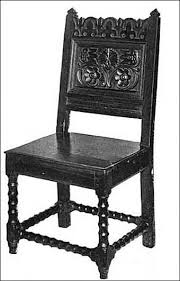 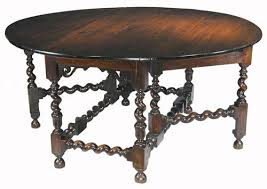 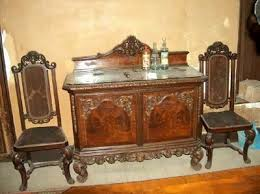 Chair Table
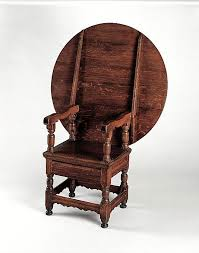 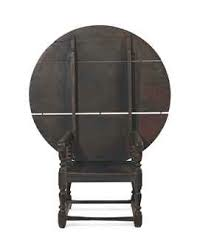 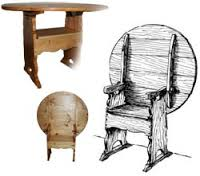 Trestle Table
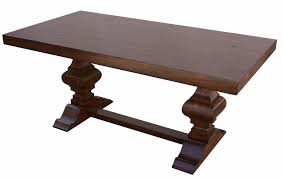 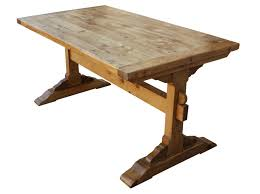 Trundle Bed
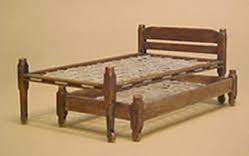 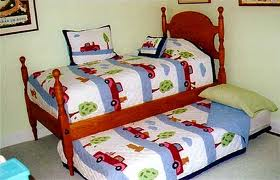 GEORGIAN STYLE
William & Mary Style1700-1725
Named from royal couple who began rule of England in 1689.
Styles influenced by Dutch and French
Chairs reflect strong Asian influence. Curved back replaces straight back of Jacobean.
New “lightness” to furniture not seen before
Fine carvings and trims
Velvets and Silks use for upholstery
William & Mary Stylecont.
Gateleg Table- a table with legs on each side that swing out to support drop leaves that are pulled from the sides
Highboy- chest of drawers mounted on legs
	(The highboy is an example of furniture refinement.  Ex. 	Previously there was the chest and the cupboard and they are now 	replaced with the highboy)
Rushes- stems from marsh plants that seats on chairs were woven from making them more comfortable. 
Veneer- A thin layer of more expensive wood was glued to the top of less expensive wood.
Gateleg Table
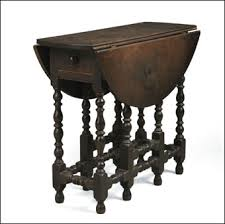 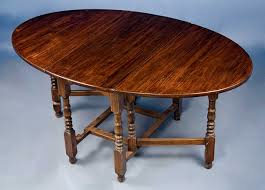 High Boy
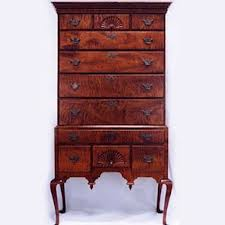 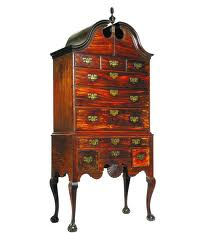 Rushes
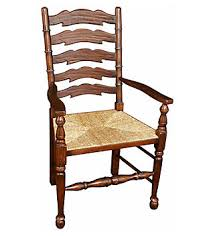 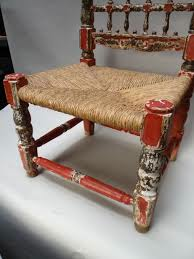 Queen Anne Style1720-1755
Curved lines rather than straight
Graceful, slender and flowing
Influences from furniture in the Netherlands and Asia.
Upholstered furniture became widely available making it more comfortable than ever before.
Queen Anne StyleCont.
Cabriole Leg- leg of table that curves out at the middle and then tapers inward just above an ornamental foot.
Japanning- The process of wooden surfaces having glossy black lacquer added to them. Gave an oriental look.
Wing chair- An arm-chair with a high back and high sides. 
Windsor Chair- Chair that turned legs and spindle back insert into a saddle-shaped plank seat.
Cabriole Leg
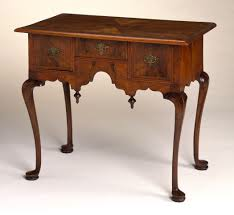 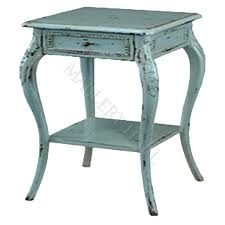 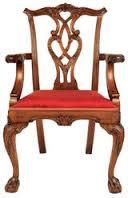 Japanning
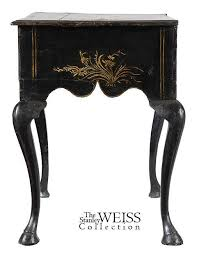 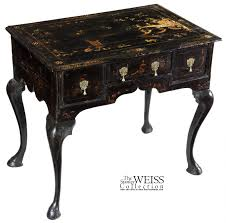 Wing Chair
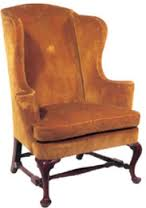 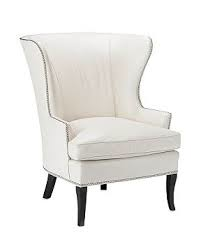 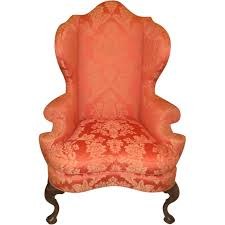 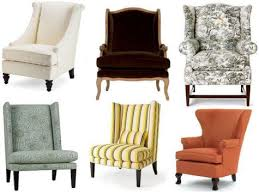 Windsor Chair
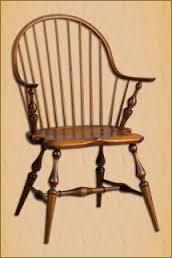 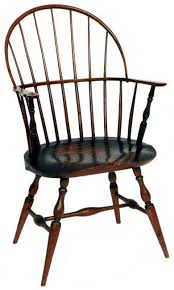 Chippendale Style1755-1780
Two developments that influenced furniture design: Thomas Chippendale’s book of furniture design and mahogany
Chippendale was a popular cabinetmaker and furniture designer.
Chippendale’s distinctive features: 
	Earlier Features: S-Shaped chair and table legs ending in 	claw-and-ball feet
	Later Features: Straight oriental-inspired straight legs
	Camel Back Sofa
	Carved decorations including shells, leaves, and flowers
Heavier and more solid appearance than Queen Anne Style
Chippendale Furniture
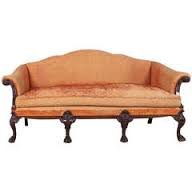 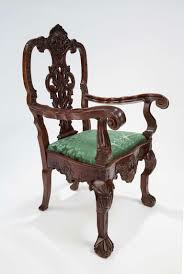 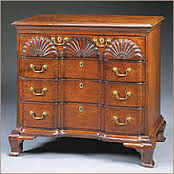 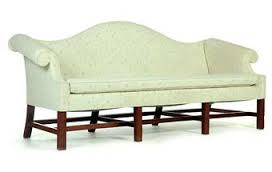 Postcolonial
1780-1840
Postcolonial1780-1840
Colonists declaration of independence in 1776 brought about many political and lifestyle changes
After the Revolutionary War, there were changes in furniture style
Europe and America were influences by the delicate, balanced lines of classic ancient Greece and Rome.
This was referred to as Neoclassicism
Two styles were predominate- Federal and the Empire
Federal Style1780-1820
Federal Style: Used to describe the furniture of the earlier classical styles and describe architecture of the time. 
Most popular in New York, Washington, and Philadelphia
Architecture was straight lines and unclutters.
Designs were small and rectangular.
Furniture was light, delicate and symmetrical
Empire Style1820-1840
Gets its name from the French emperor Napoleon I. 
Last 20 years of the Neoclassical Style
Elaborate and dramatic 
Most famous designer was Duncan Phyfe
	-Used leaves, swans, eagles and dolphins, dog and lion paws
	-Pedestal tables with curved legs and brass feet
	-Chairs with backs shaped like a lyre- a musical instrument 	resembling  a small harp
Duncan Phyfe
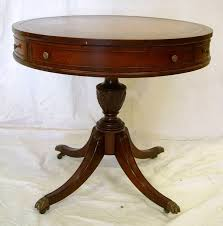 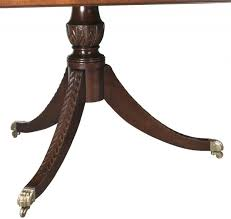 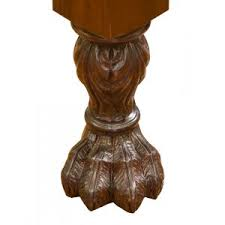 Duncan Phyfe Chair
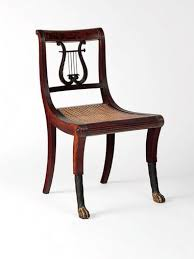 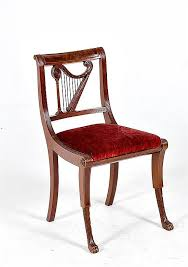 Shaker Furniture1800S
Created by Shakers- Religious group that settled in New England
Plain and simple style with graceful lines
Was not very popular in 1800s but is today
Shaker Furniture
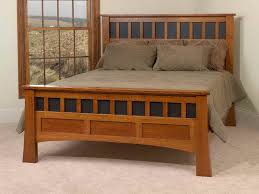 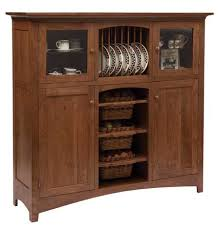 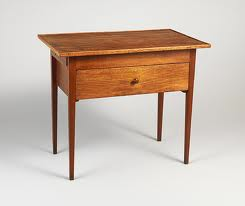 Victorian
1840-1900
Victorian1840-1900
Inspired by England’s Queen Victoria
Furniture was similar to Victorian architecture 
Revival styles and influences include Gothic, Rococo, Italian Renaissance.
Advances in technology allowed pieces to be very ornate, elaborate, and fancy.
Sofas and chairs can be recognized by their curving lines, floral patterns, and rich upholstery. 
Tables, desks and cabinets were heavy and ornate looking
Dark reddish brown wood finishes with high luster.
Victorian Furniture
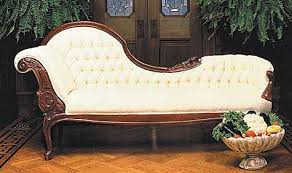 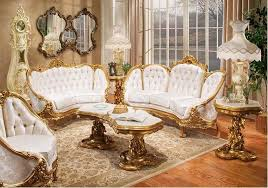 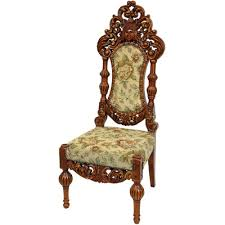 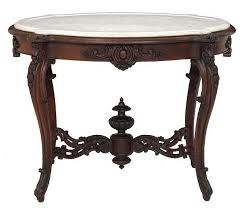 Design Reform
At the end of Victorian Period designers reacted against excessive ornate designs and moved to a more natural use of materials and hand-crafted furnishings 
Famous reformer was William Morris who emphasized function and simplicity and brought about the Modern Period
Modern
1901-Present
Modern Period1901-Present
Designers are interested in simpler and abstract forms
They did not resemble anything from the past
Newly invented material
Little decoration on furniture
International
Plain, functional style developed by Walter Gropius and his school of design- “Bauhaus” in 1919
Belief that furniture should not include details that did not contribute the the function
Non-Traditional
Early designers abandoned natural materials , i.e. wood, and used metal, steel, chrome.
More modern Scandinavian designers returned to wood use
Molded plastic and glass
“Machine-Made” look
International style
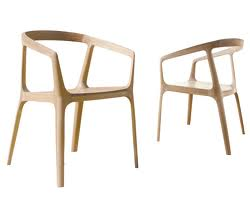 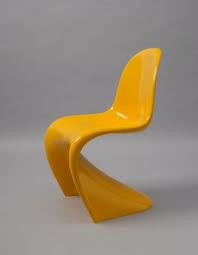 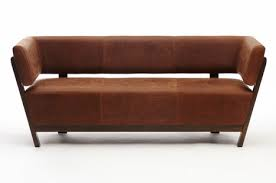 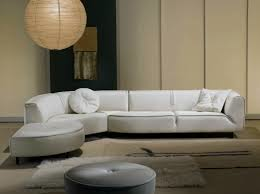 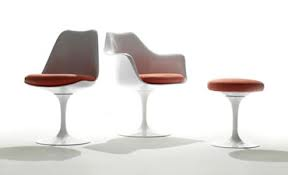 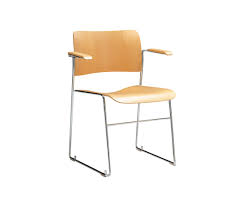 Contemporary
Softening the hardness of Modern
Hard to identify because we are too close to judge it yet
Some identifiable points for contemporary furniture:
	- Not confined to one nation. Rarely embodies traditional 	  or national design so it is hard to tell the origin
	- Marble, wood, glass, stone, and plastic
	-Shapes stand out in simple backgrounds and are designed 	 for human form. Bold design
Modular Furniture- Standardize pieces that can fit together in a variety of ways. May serve as more than one purpose.
Contemporary style
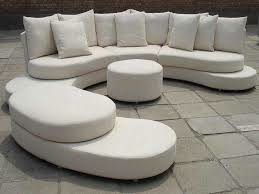 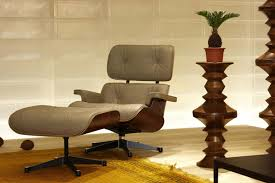 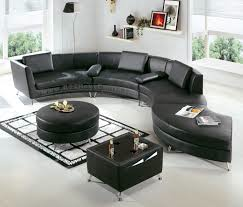 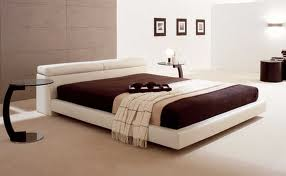